MEDIA PEMBELAJARAN
Laju reaksi- 1
Disusun oleh:
Rahel Br kemit, S.Si
Amati Fenomena berikut :
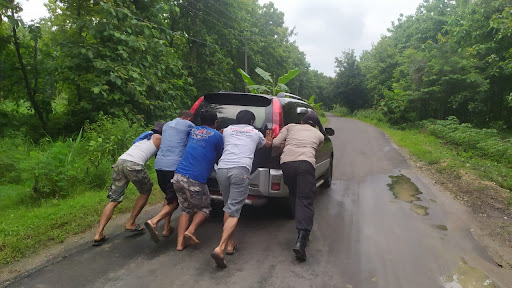 Amat Fenomena berikut
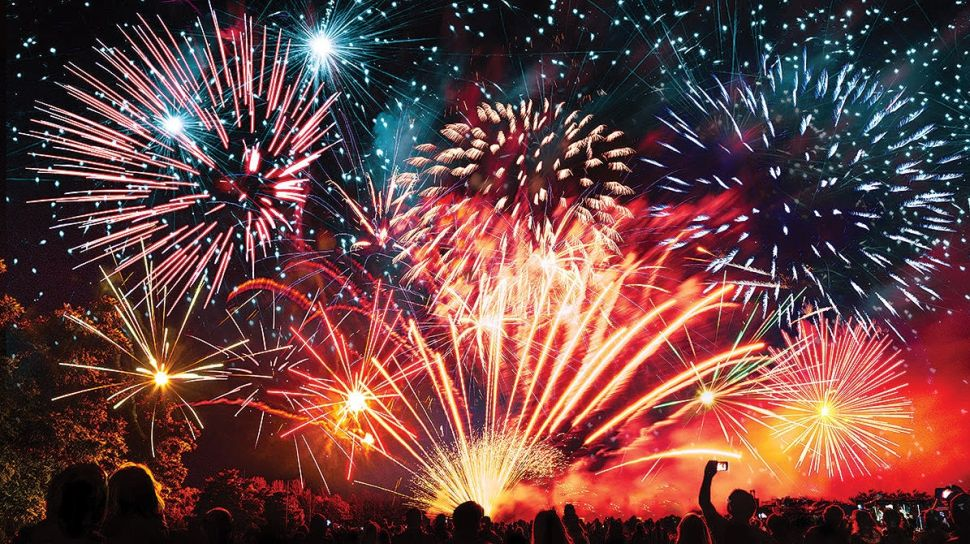 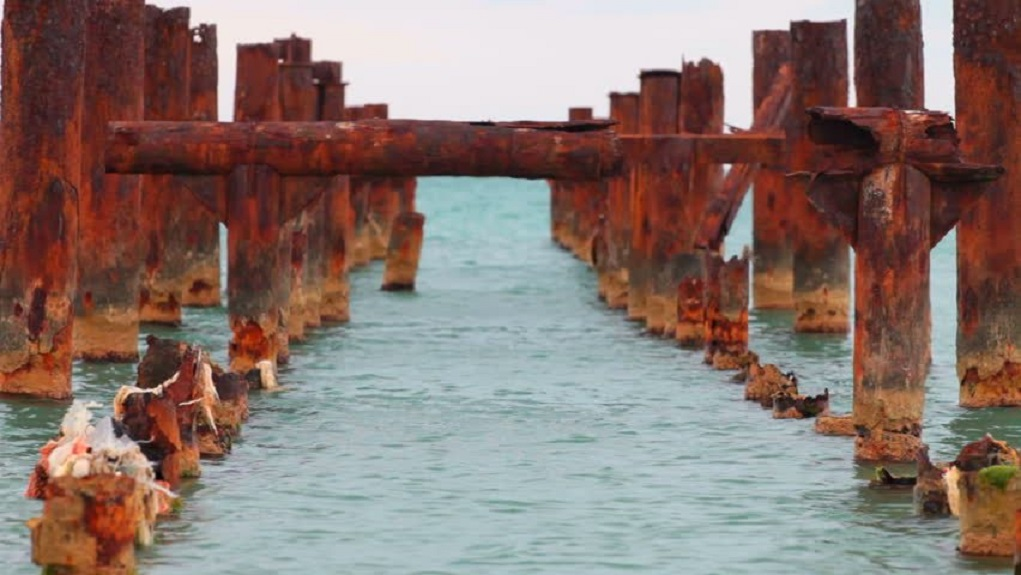 Tujuan Pembelajaran
1. Siswa mampu menganalisis     pengaruh tumbukan efektif  terhadap laju reaksi
2. SiswaMenganalisis hubungan teori tumbukan dengan energi aktivasi berdasarkan grafik energi aktivasi dan pembentukan kompleks teraktivasi pada reaksi.
Mari kita test kemampuan awal dulu
Melalui Quizizz berikut
Simak Video berikut
Mari berdiskusi
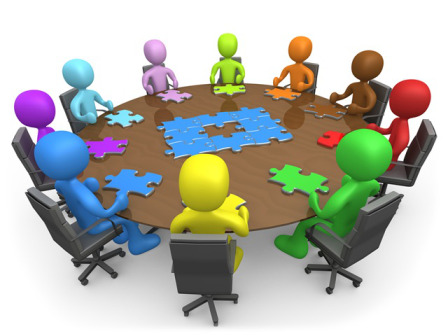 Uraian Materi
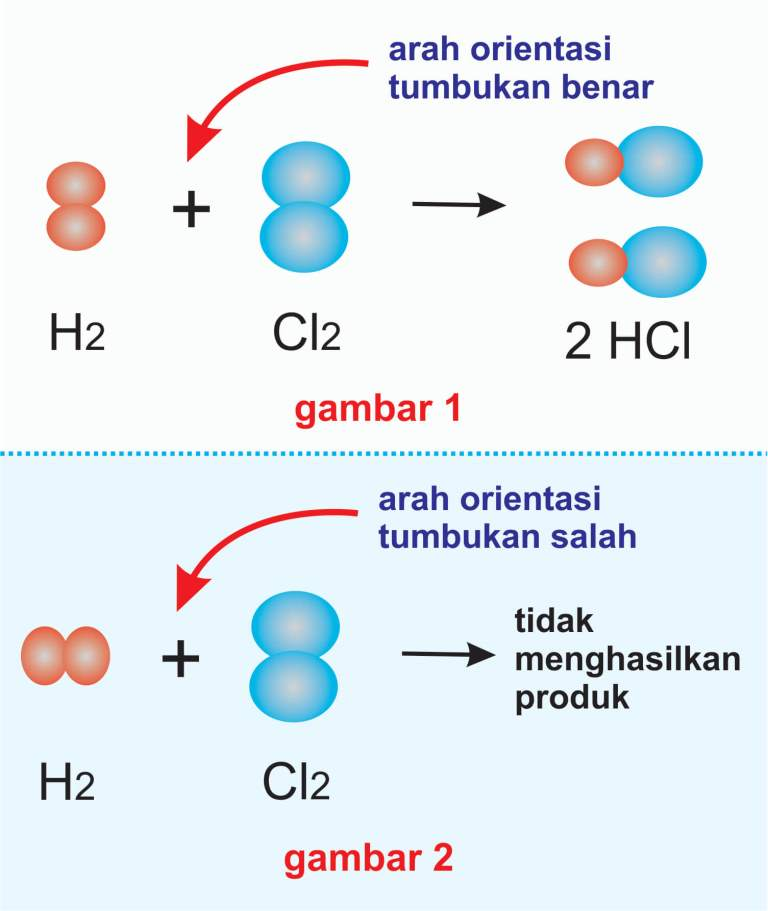 Uraian Materi
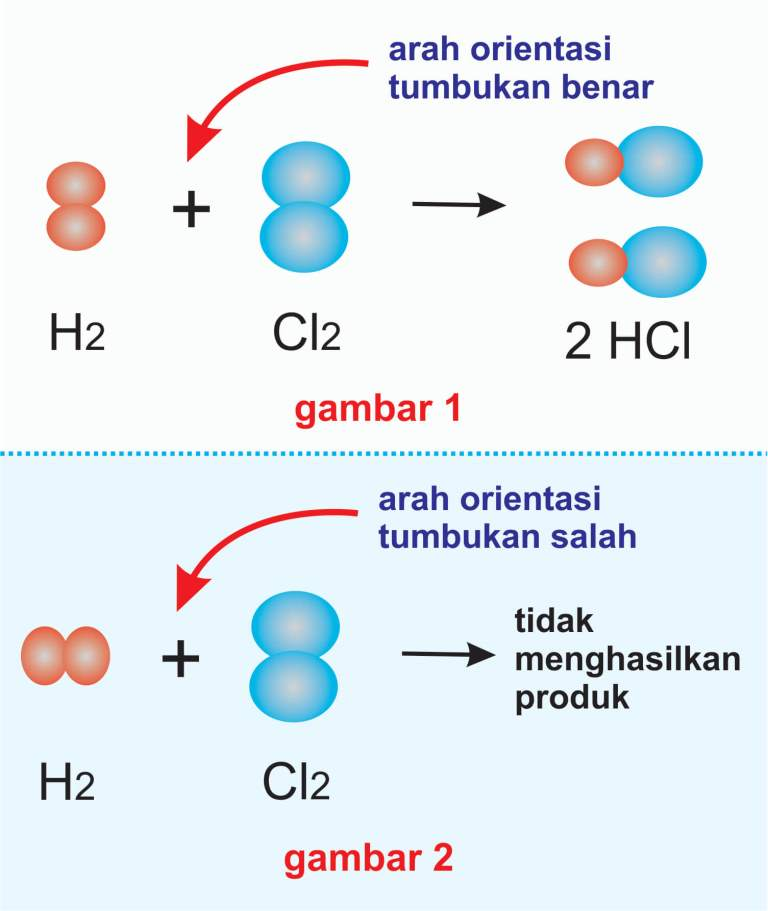 Tumbukan efektif di pengaruhi oleh arah orientasi tumbukan.




Jika arah orientasi tumbukan benar, maka akan terjadi reaksi dan sebaliknya.
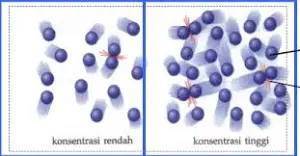 Semakin banyak jumlah partikel, maka tumbukan antar partikel semakin sering terjadi
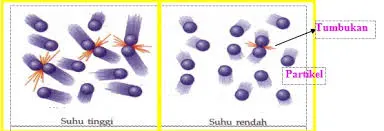 Semakin tinggi suhu reaksi, maka energi kinetik partikel semakin besar, sehingga tumbukan antar partikel semakin sering terjadi
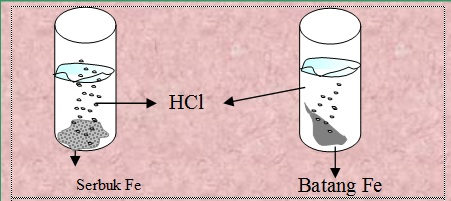 Semakin halus permukaan zat, maka tumbukan antar partikel semakin sering terjadi
Uraian Materi
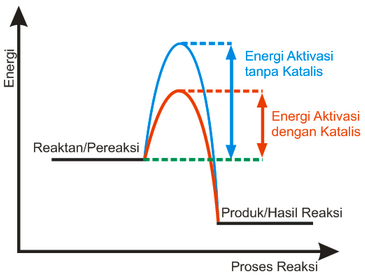 Uraian Materi
Reaksi (a) memiliki energi aktivasi lebih tinggi daripada (b)
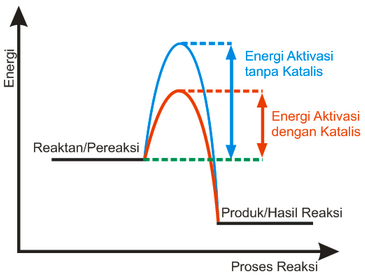 a
Apa pengaruhnya
Reaksi (a) akan lebih lama menghasilkan produk dari pada reaksi (b)
b
Laju reaksi (b) lebih besar dari laju reaksi (a)
Laju reaksi semakin cepat
Katalis berfungsi menurunkan Energi Aktivasi
Katalis